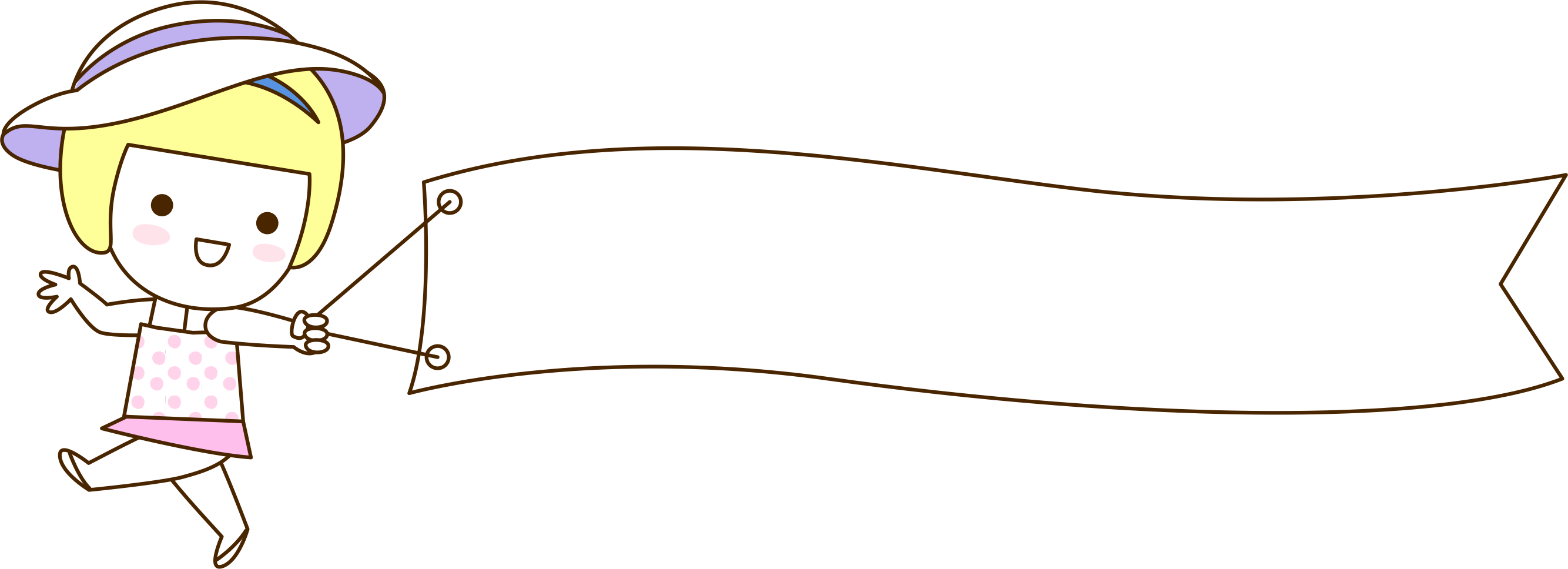 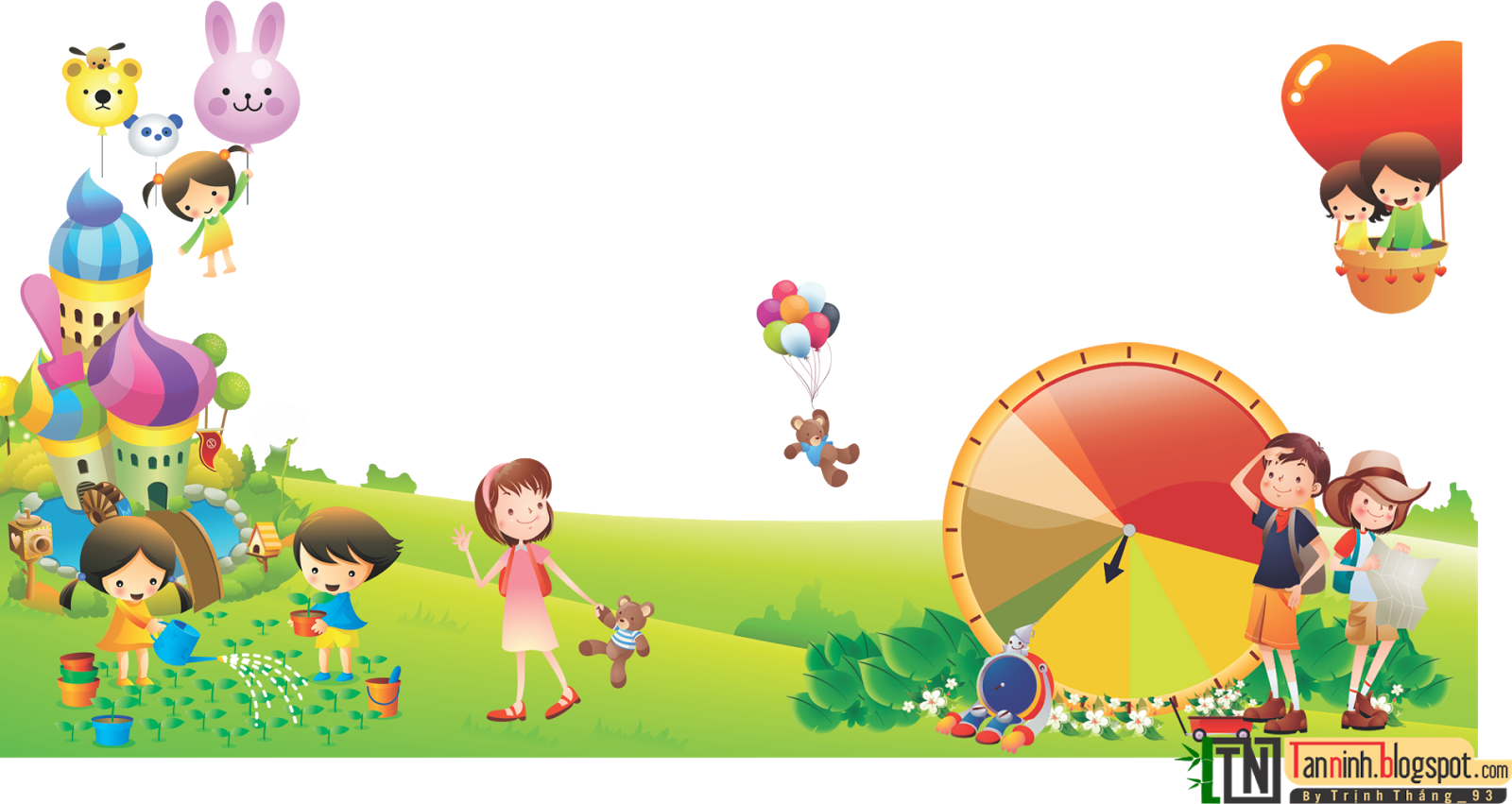 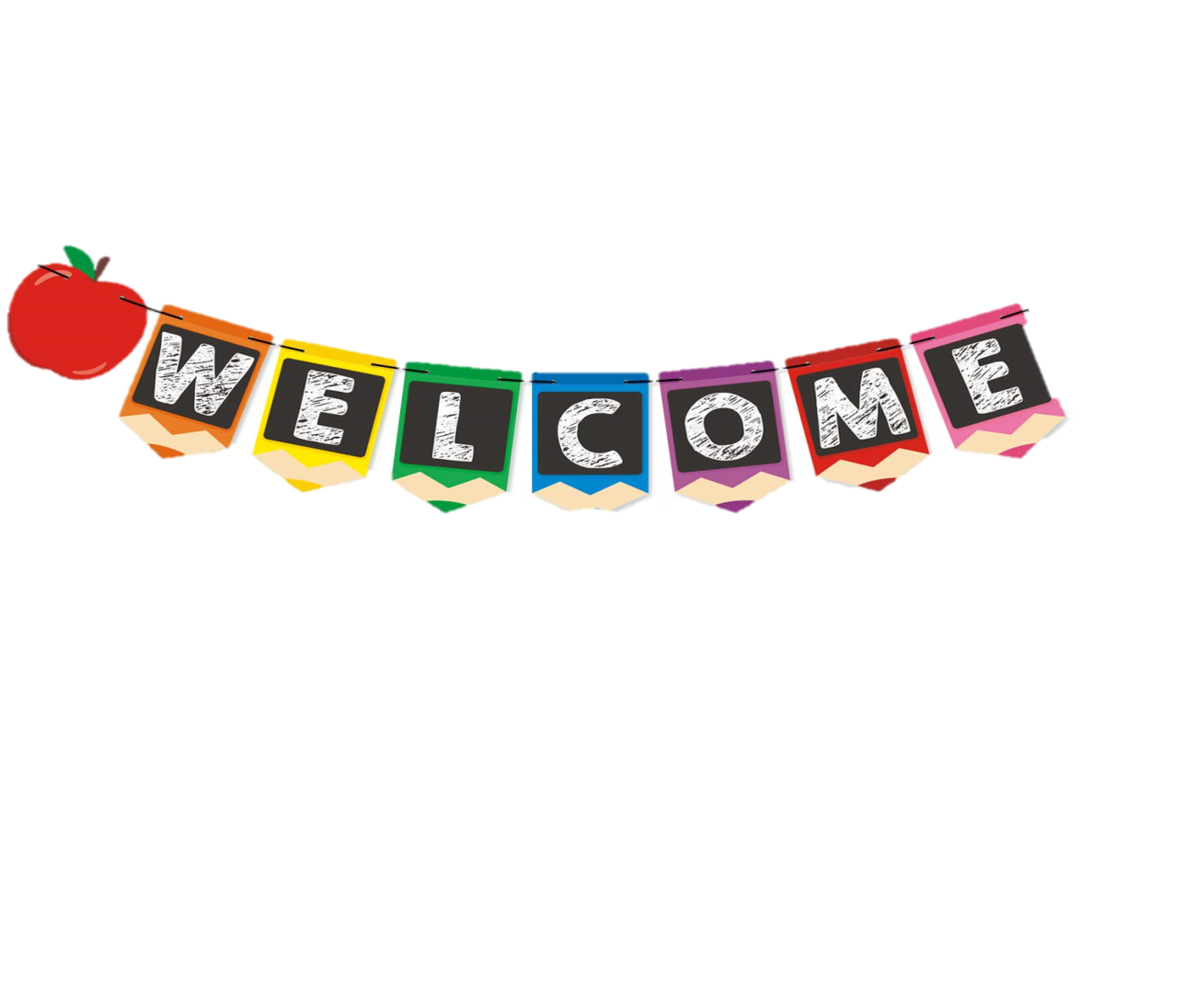 Kiểm tra bài cũ:
Đeo chuông cổ mèo
    Một bầy chuột bàn cách thoát khỏi vuốt mèo. Bàn mãi, chẳng nghĩ được kế gì. Chợt chuột nhắt nói:
  - Chỉ cần đeo chuông lên cổ mèo. Mèo đi thì chuông kêu, ta sẽ kịp thoát.
    Bầy chuột gật gù. Nhưng không con nào dám nhận việc này. Có con chuột già khôn ngoan bảo:
  - Chuột nhắt à! Nếu cậu đeo được chuông lên cổ mèo thì kế của cậu rất hay.
Bài 120: oăn - oăt
oăn
oăt
1.Làm quen
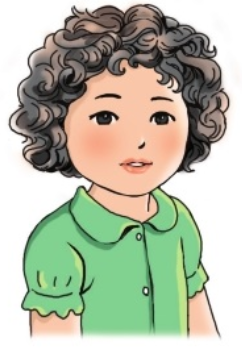 xoăn
x
oăn
o
ă
n
tóc xoăn
1.Làm quen
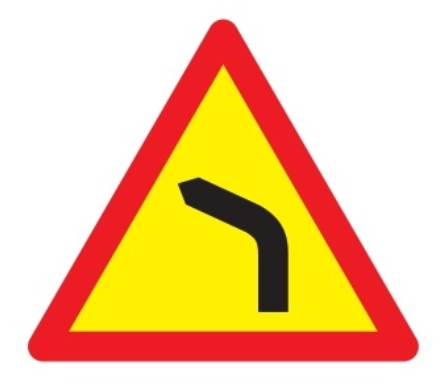 ngoặt
ng
oăt
oặt
o
ă
t
chỗ ngoặt
1.Làm quen
oăt
oăn
xoăn
ngoặt
tóc xoăn
chỗ ngoặt
2.Tìm từ ứng với hình
V
18
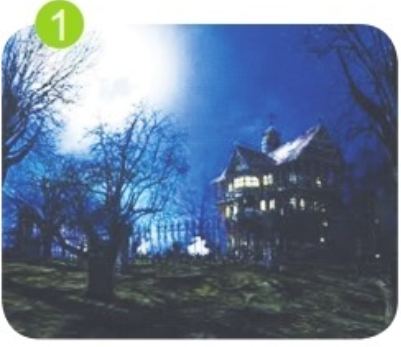 khuya khoắt
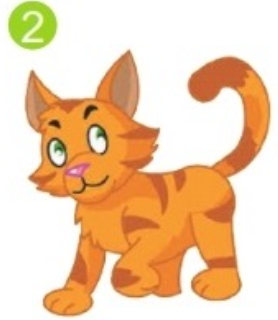 dây xoắn
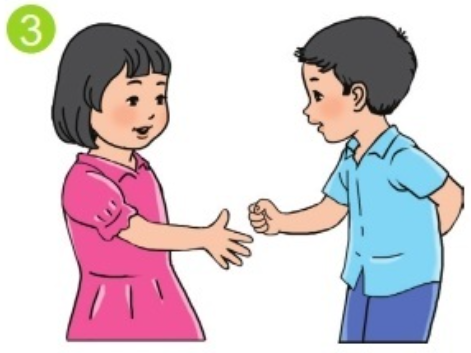 ngoắt đuôi
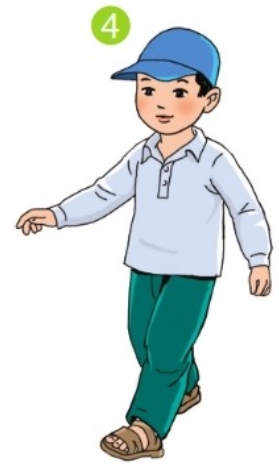 oẳn tù tì
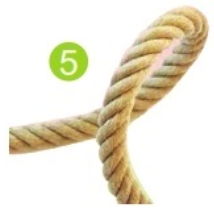 đi thoăn thoắt
MRVT
oăn
:ngoằn, thoăn, noăn,...
xoăn
xoăn, xoắn, xoẳn, xoặn, xoằn, xoẵn
oăt
:ngoắt, thoặt
thoắt, thoặt
thoắt
Tập viết
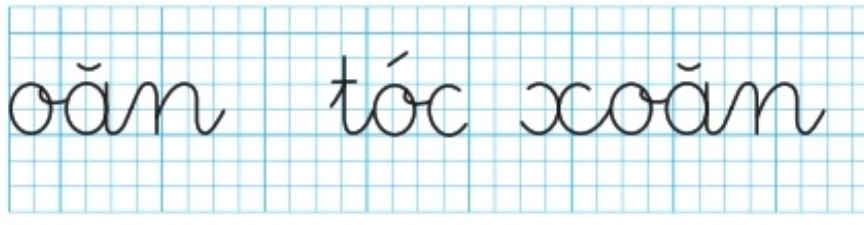 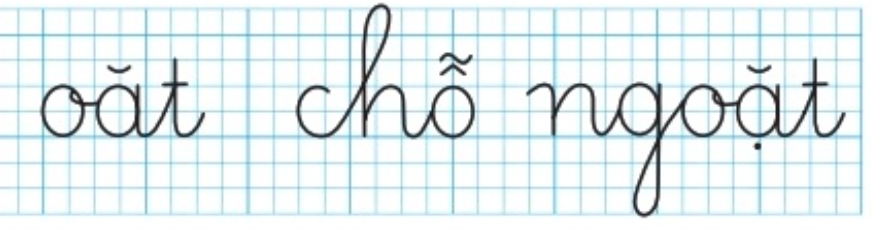 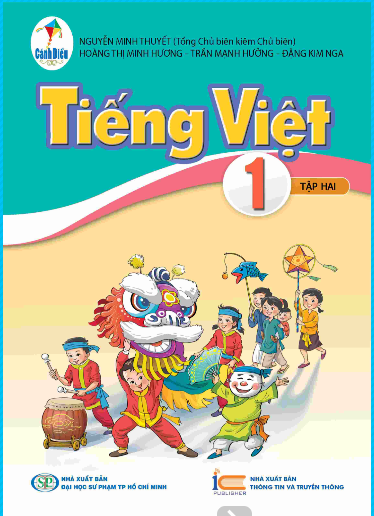 S 48
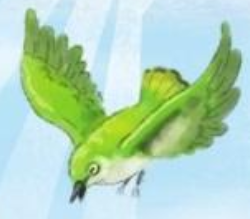 Tập đọc
Cải xanh và chim sâu
    Sáng sớm, chim sâu bay đến vườn cải. Cải xanh làu bàu:”Để em ngủ”. Chim sâu buồn bã bay đi.
    Nào ngờ, lũ sâu rủ nhau đến cắn cải xanh. Cải oằn mình chống đỡ. Lá cải ngoắt phải, ngoặt trái nhưng không đuổi được sâu. Cải rũ xuống, mềm oặt.
   Chim sâu vội bay đến, thoăn thoắt bắt sâu. Cải không đau nữa. Từ đó, cải và chim sâu thành bạn thân.
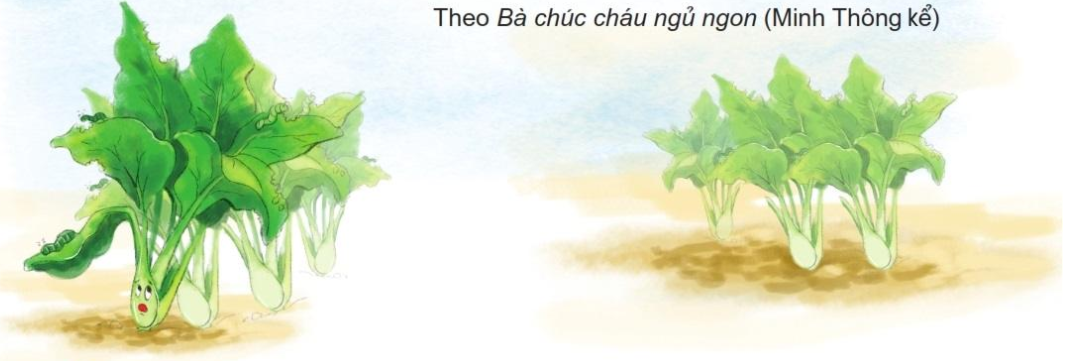 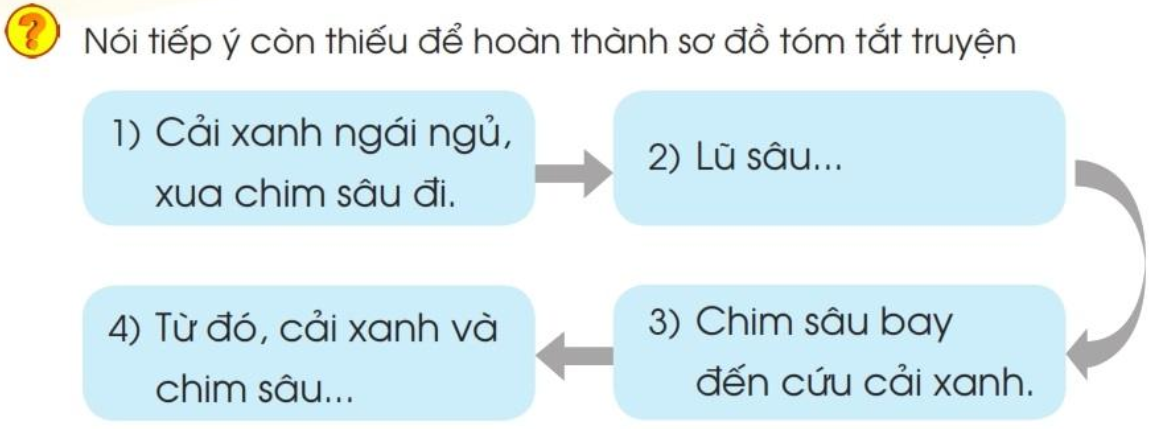 rủ nhau đến 
cắn cải xanh.
thành bạn thân.